Základy informatikyAplikační SW - licence
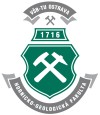 Ing. Roman Danel, Ph.D.
roman.danel@vsb.cz
Institut ekonomiky a systémů řízení
Hornicko – geologická fakulta
Softwarové licence
Softwarová licence je v informatice právní nástroj, který umožňuje používat nebo redistribuovat software, který je chráněn zákonem. 

V České republice se jedná o Autorský zákon (121/2000 Sb.)
Typy SW
Svobodný – zdarma nebo za úplatu, ale musí být šířen se zdrojovým kódem
Komerční – šířen za úplatu za účelem zisku, užití je omezeno licencí

Proprietární - autor upravuje licencí (typicky EULA) či jiným způsobem možnosti jeho používání – opak svobodného SW
Svobodné licence
BSD (Berkeley Software Distribution)
volné šíření licencovaného obsahu, přičemž vyžaduje pouze uvedení autora a informace o licenci, spolu s upozorněním na zřeknutí se odpovědnosti za dílo. Dílo vytvořené pod BSD může být použito pro komerční účely

GNU/GPL  (General Public License)
vyžaduje, aby byla odvozená díla dostupná pod toutéž licencí
Typy SW
Freeware – distribuován bezplatně, ale někdy omezení pro nekomerční použití, autor si ponechává autorská práva, nedovoluje úpravy
Shareware – software chráněný autorskými právy, uživatel může po nějakou dobu bezplatně vyzkoušet
Typy SW
Open Source – šířen včetně zdrojového kódu, možnost úpravy

Public Domain – volné autorské dílo, často je jedinou podmínkou uvedení autora, autorská práva nejsou chráněna
Shareware
Trialware – shareware, jehož bezplatné využití je omezeno časově
Criplware – shareware, jehož bezplatné využití je omezeno sníženou funkcionalitou
Cardware, Adware,…
Demoverze
Demoverze je komerční software dostupný zdarma ve verzi která je omezená v jednom či více směrech.
Pokud chce uživatel používat program i po skončení testovacího období, je nucen zakoupit si registrační kód
Forma licenční smlouvy
Výhradní licence – autor poskytuje právo k užití díla pouze a jedině nabyvateli licence (nemůže poskytnout licenci další osobě)
Úplná výhradnost
Výhradnost omezená ve prospěch autora
Nevýhradní licence – autor může licenci poskytnout neomezenému množství osob
OEM
OEM (Original Equipment Manufacturer) Software - OEM Software je cenově zvýhodněný, určený k prodeji pouze s novým počítačem. SW je vázán k danému počítači nebo komponentě. Při vyřazení počítače nelze SW dále používat.
V případě SW od firmy Microsoft je podpora OEM SW poskytována prodejcem, při koupi normální verze se lze obrátit přímo na podporu Microsoft.
Retail verze
Retail - Maloobchodní provedení v podobě krabice. Kromě dokumentace a výrobku může být obohaceno zajímavým SW a nějakým dodatečným příslušenstvím za zvýhodněnou cenu. Někdy může existovat víc verzí Retail balení s různým obsahem, výrobce je obvykle odlišuje změnou nějakého písmena v názvu nebo uvedením jiného Partnumber.